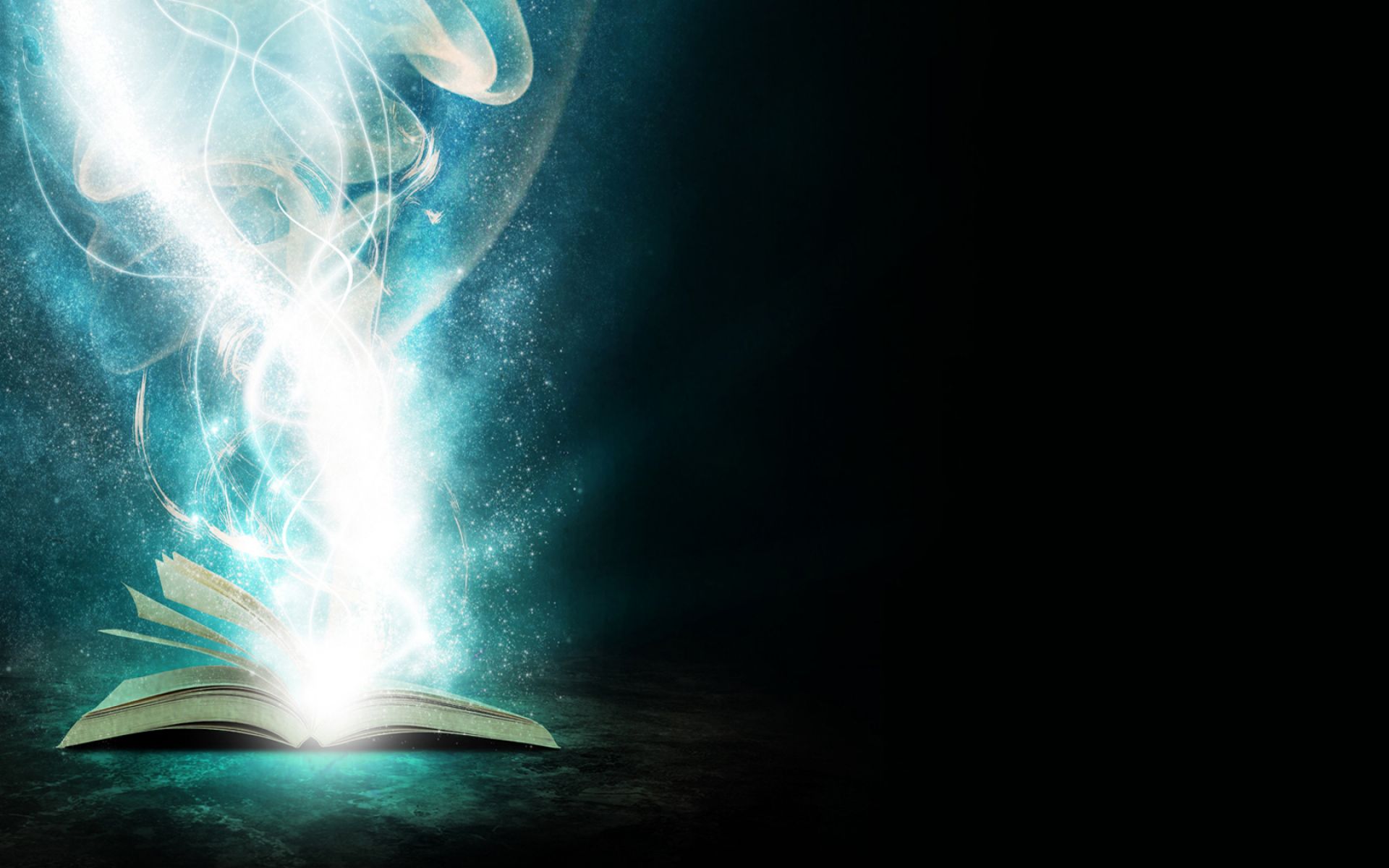 Сучасне    українське фентезі
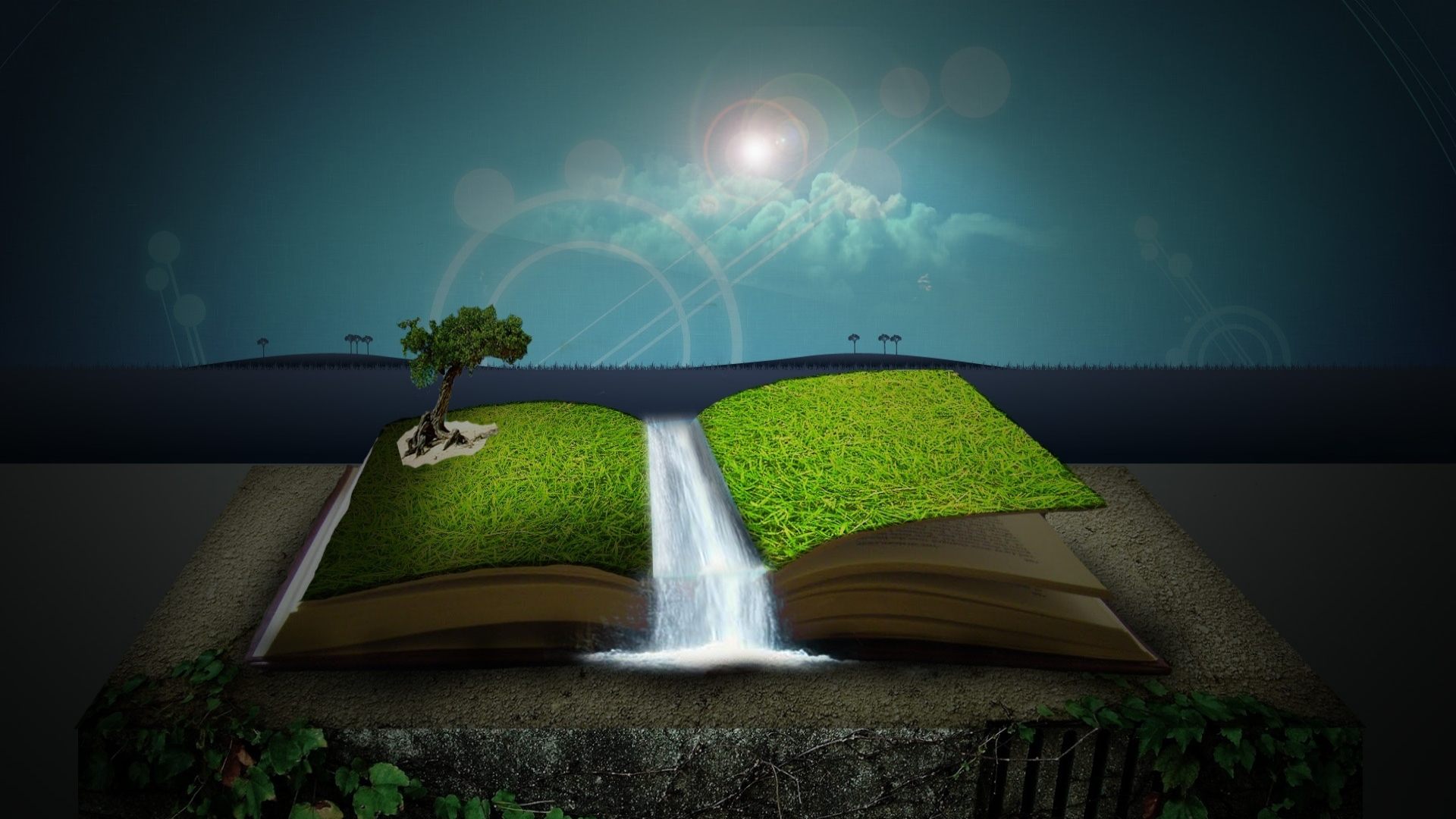 А ти готовий змінити своє буденне життя на дивовижний світ пригод українського фентезі?
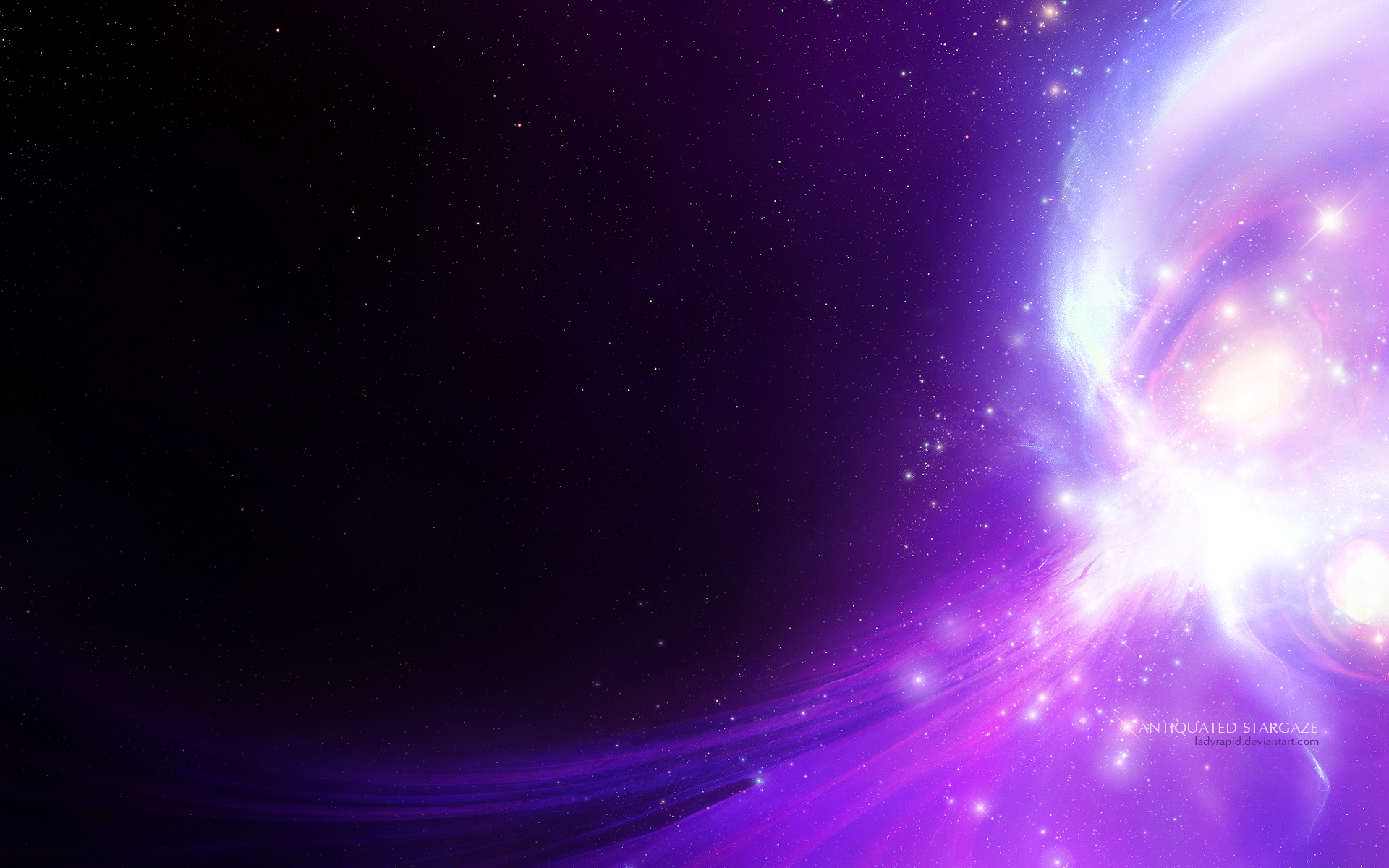 Що вивчатимемо?
Тематичний блок №1
«Джерела сучасного українського фентезі»
Українська міфологія – одна з найдавніших і найоригінальніших міфологій світу
Найпоширеніші міфи, легенди та перекази  про духовні сили та міфічних богів
Історія розвитку жанру фентезі 
від давнини до сучасності
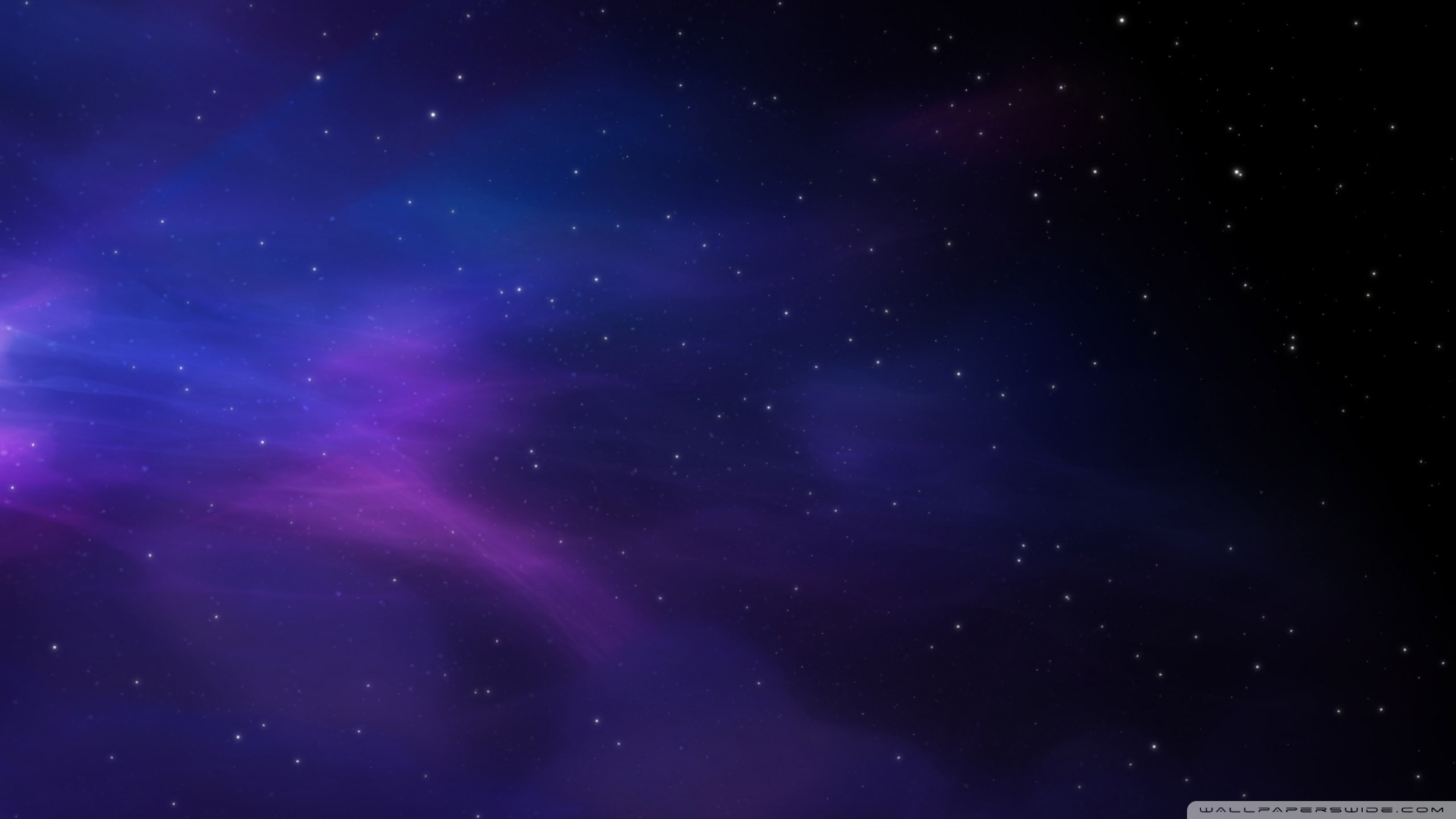 Тематичний блок №1
«Джерела сучасного українського фентезі»
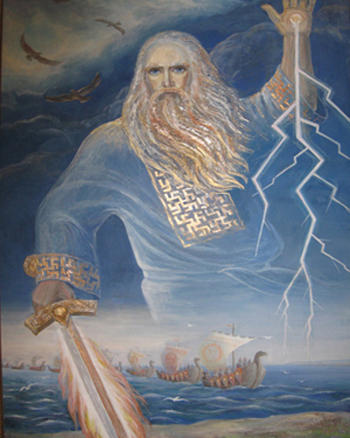 Чи відома тобі різниця між
міфами, легендами і переказами?
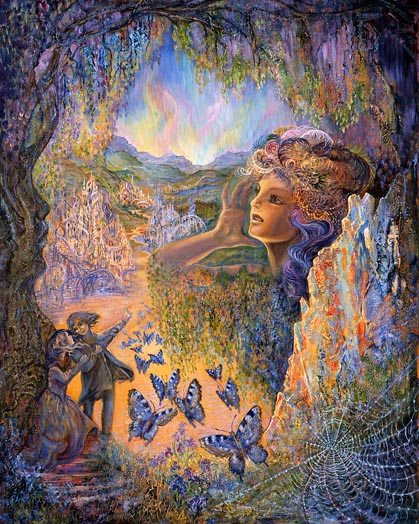 Чим відрізняється
фентезі від фантастики?
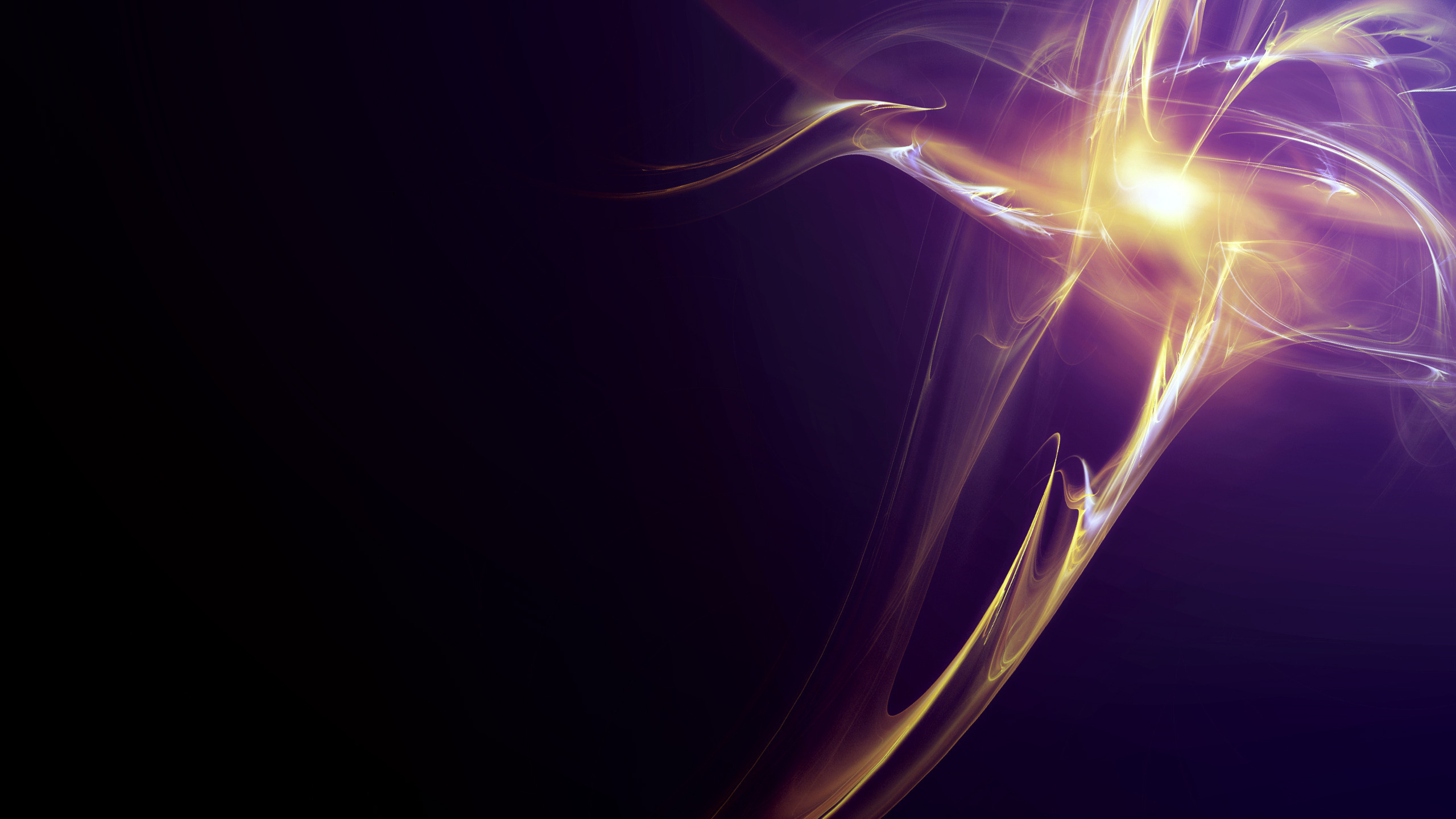 Тематичний блок №2
«Сучасне українське фентезі»
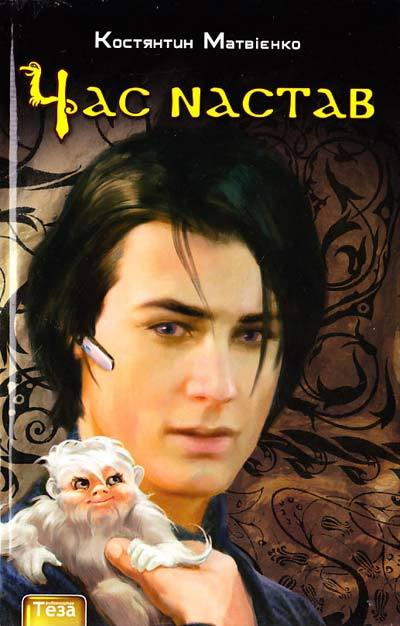 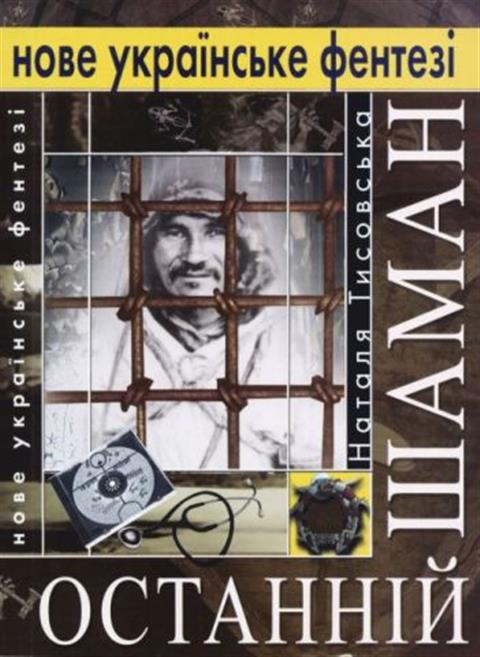 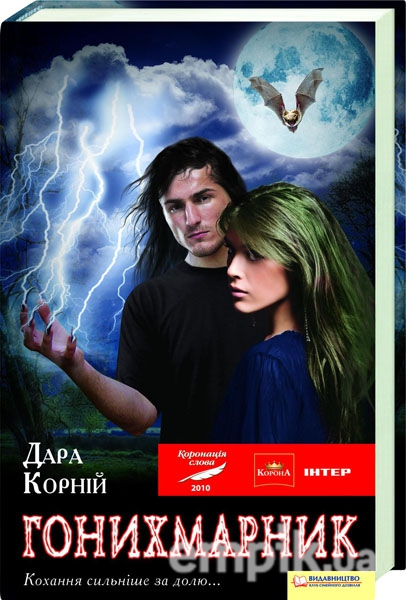 Вивчення творів 
українських письменників
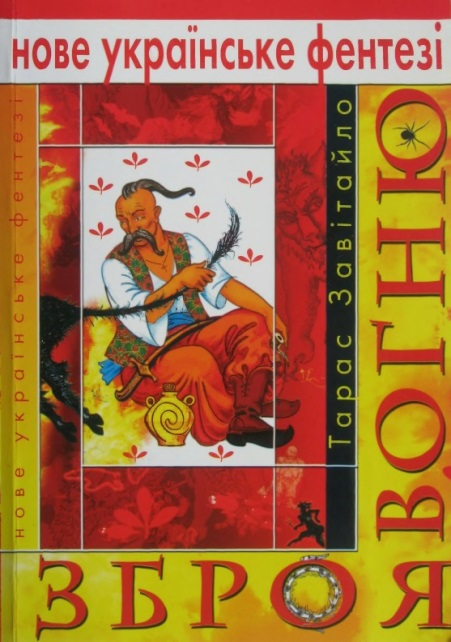 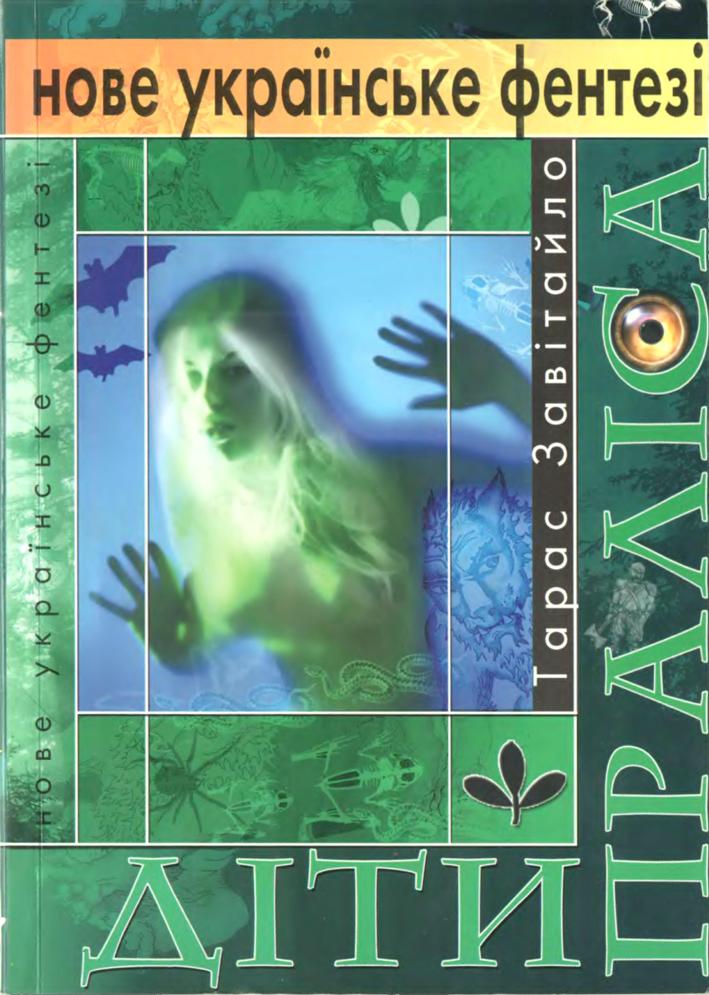 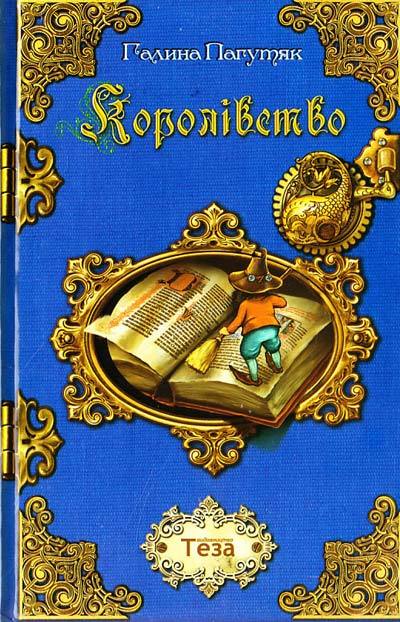 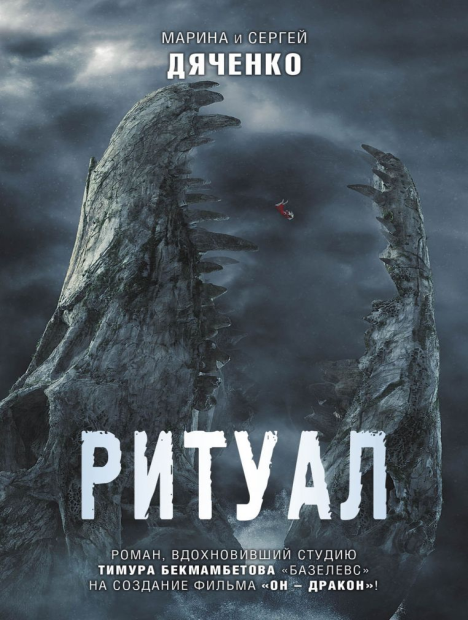 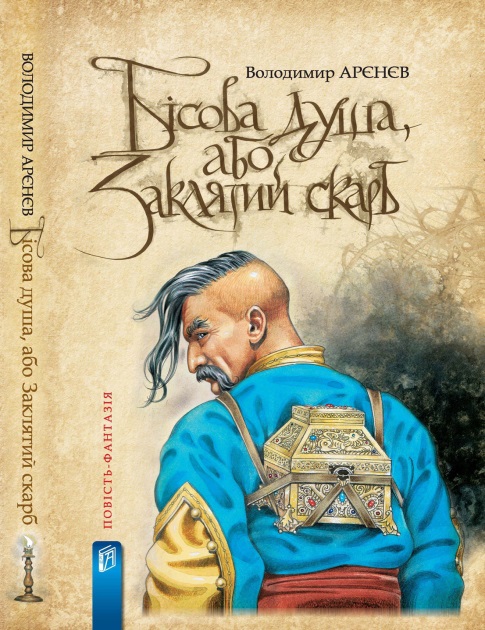 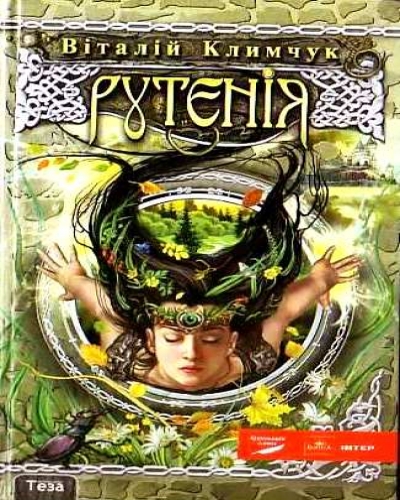 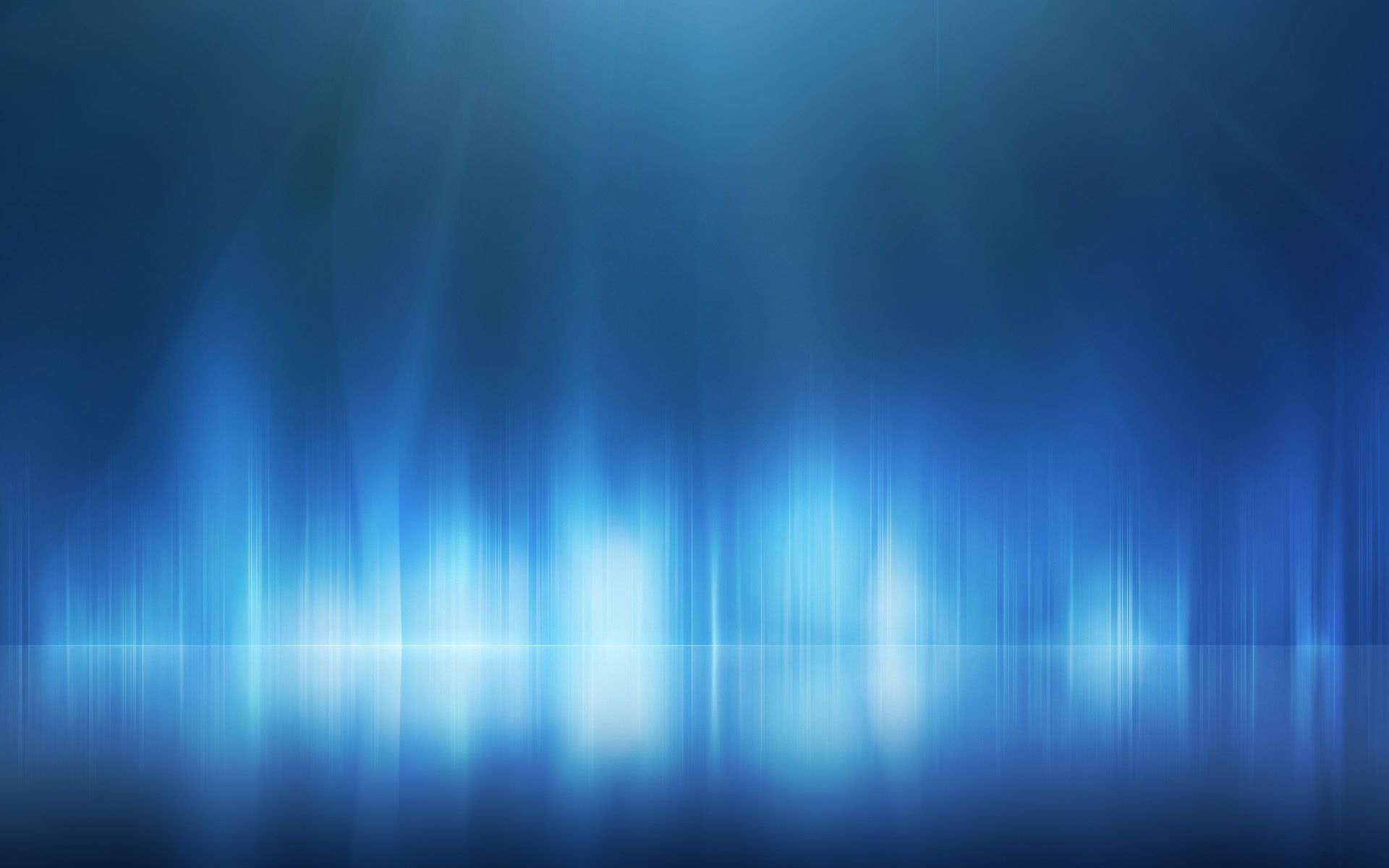 Тарас Завітайло
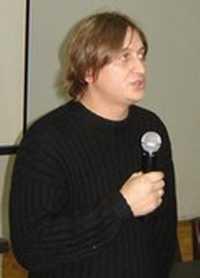 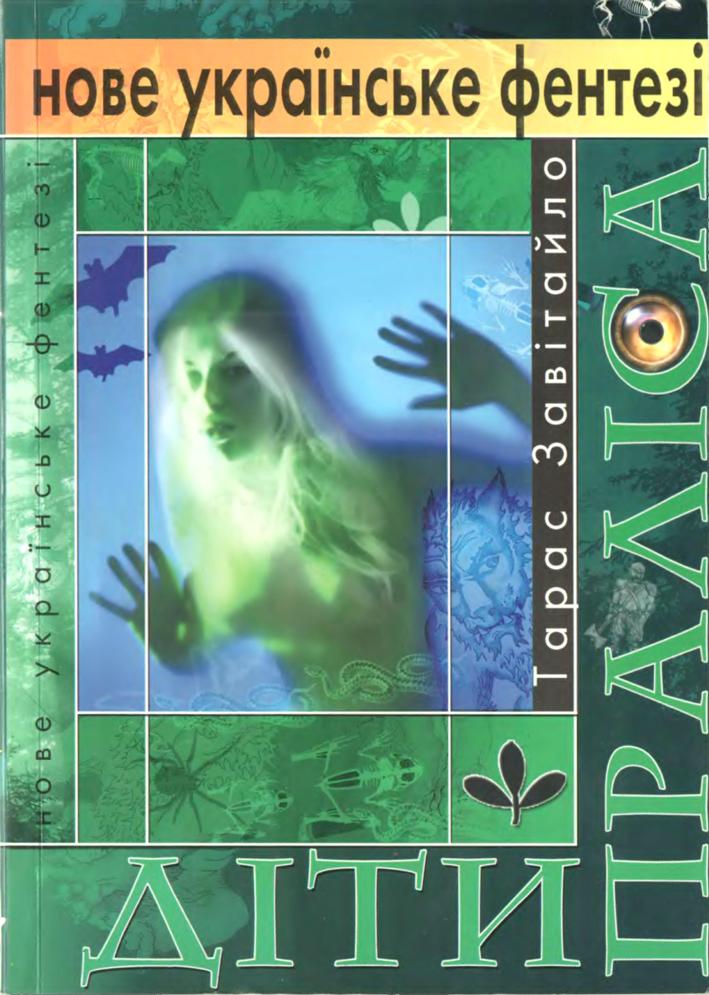 Поринь у світ чаклунів і мавок, які долають перешкоди і відкривають таємницю дітей Праліса.
     На тебе чекає ще одна історія про вічну боротьбу світла й темряви, добра і зла.
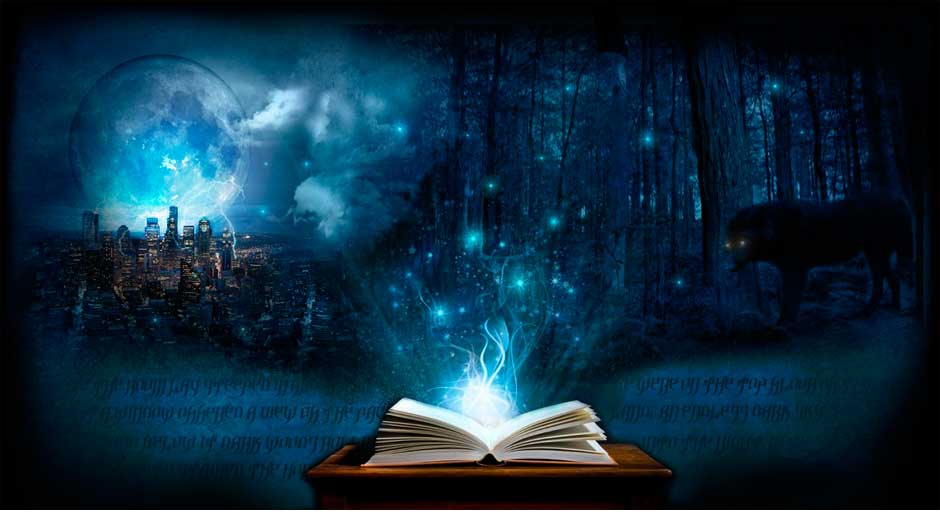 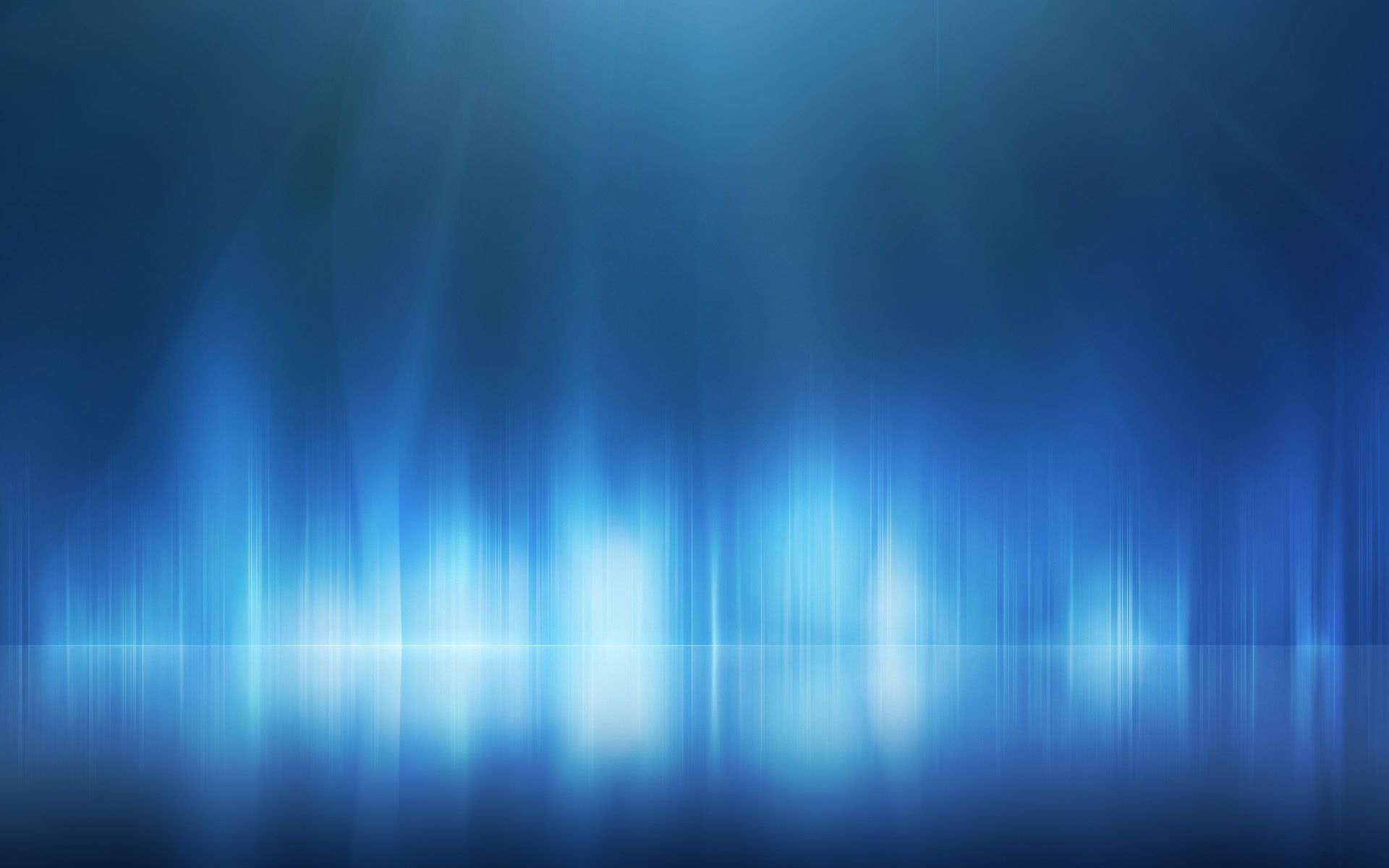 Марина та Сергій Дяченки
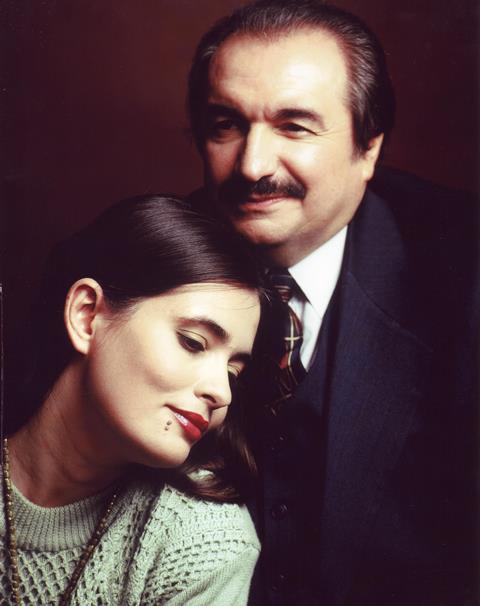 Перше кохання і перша зрада. Як зрозуміти, де добро, а де зло, якщо добро викликає жах, а зло приваблює красою? «Ритуал» — один із найперших, найсильніших і найпопулярніших творів знаменитого подружжя. Автори визнані найкращими фантастами Європи.
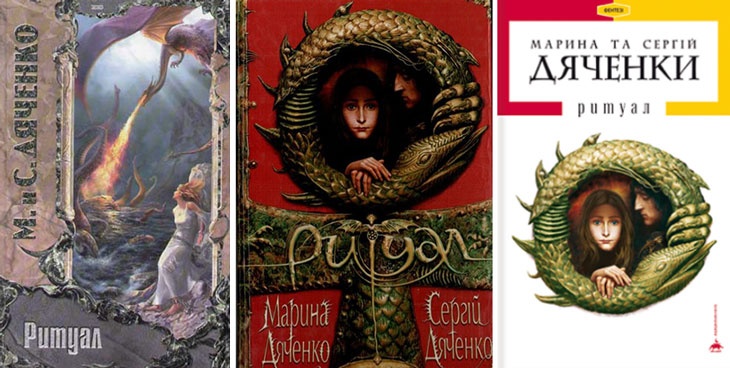 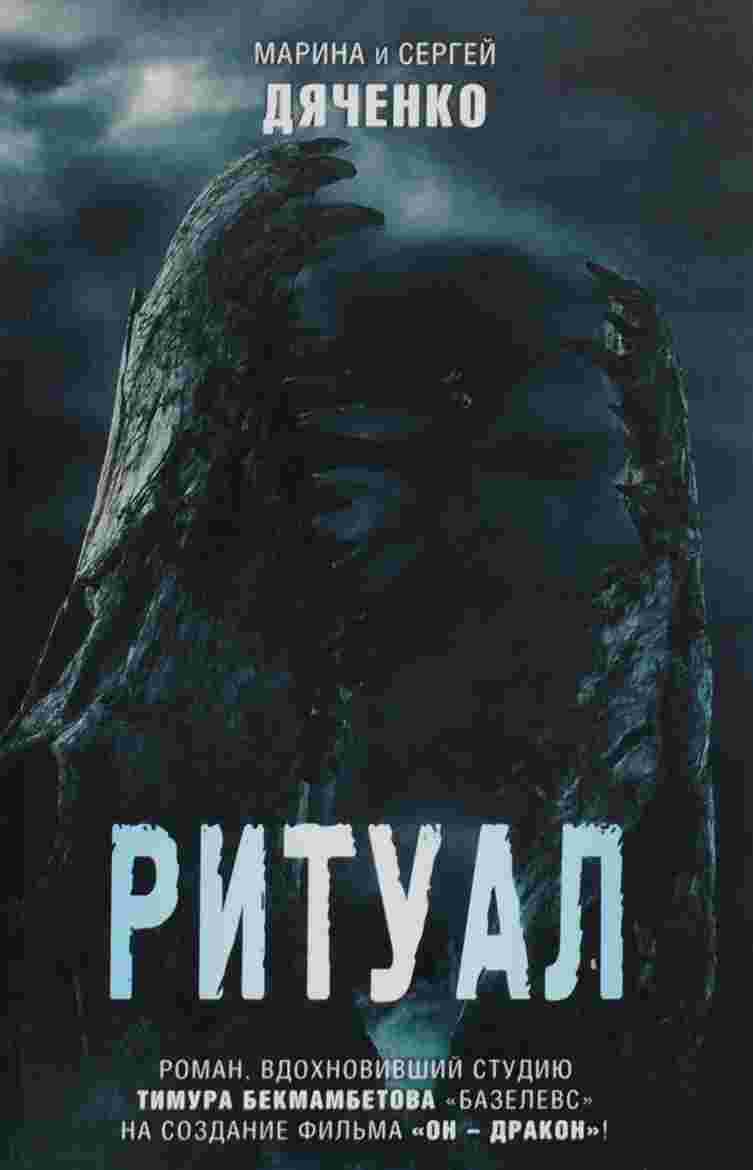 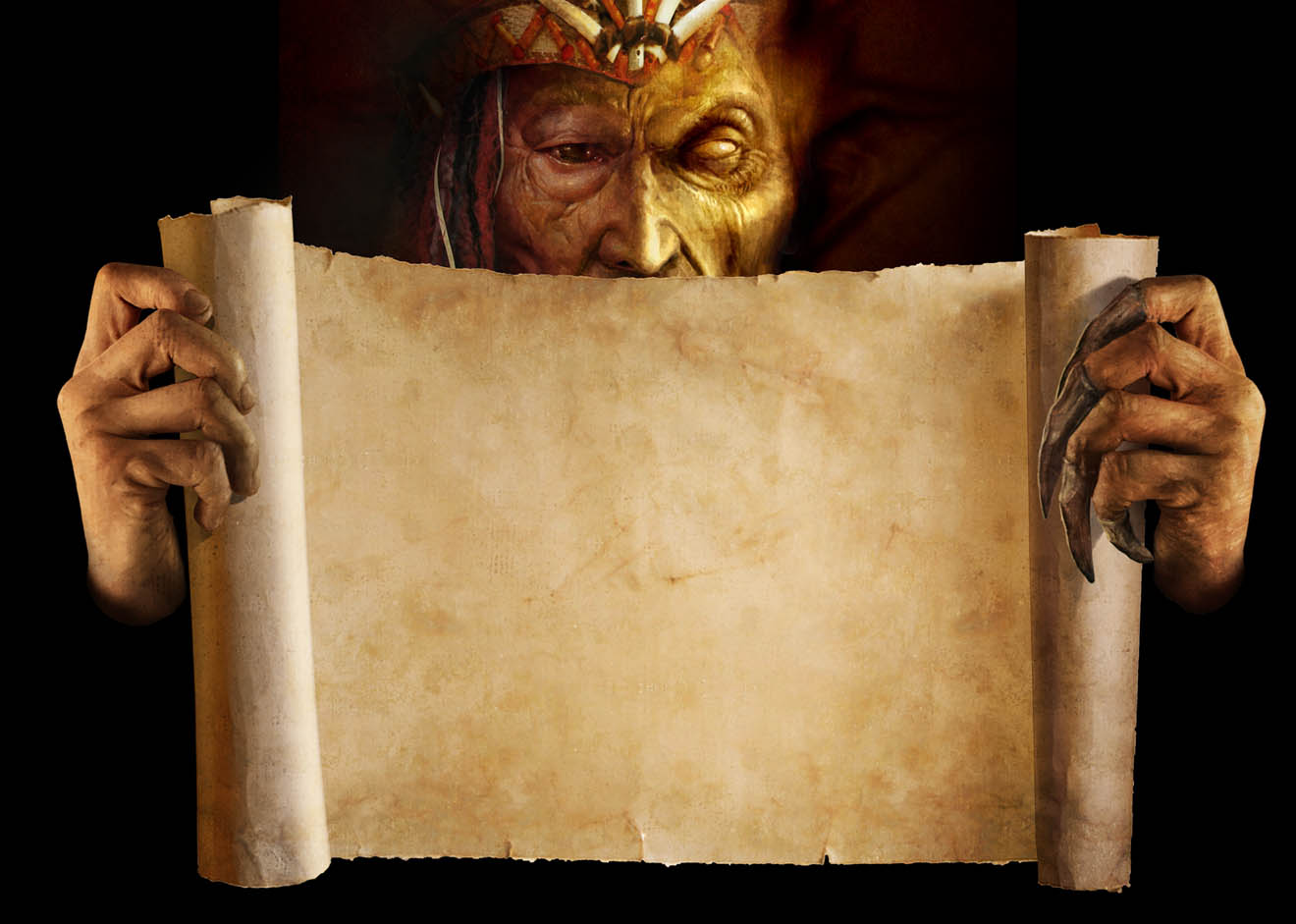 Дізнайся, хто чи що допоможе молодому журналісту Юрасю Булочці, котрий  давно мріяв про справжнє відповідальне завдання, розплутати загадкове подвійне вбивство у творі Наталі Тисовської «Останній шаман».
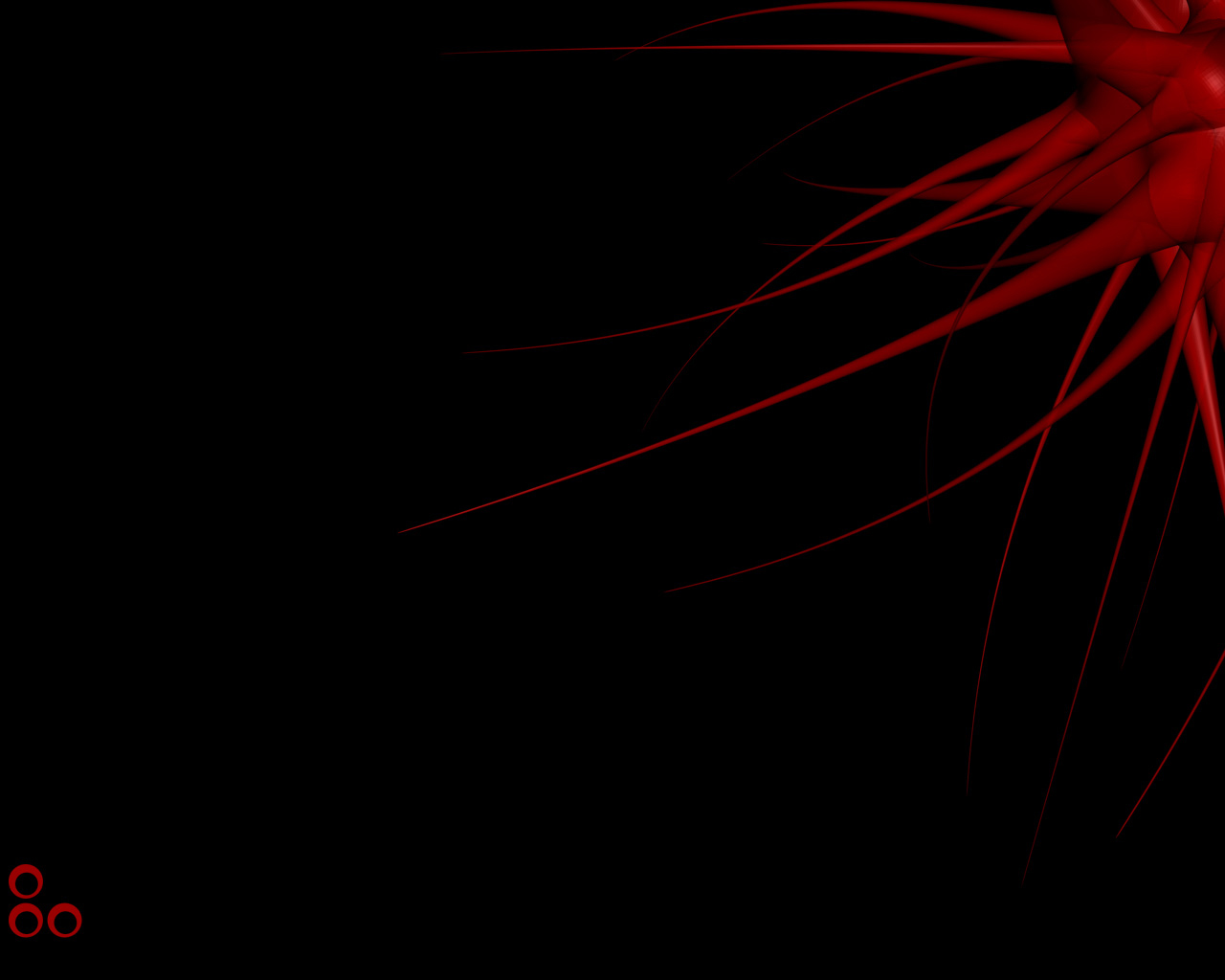 Існує думка, що більшість видатних учених та винахідників у дитинстві та юності захоплювалися фантастичними книжками.
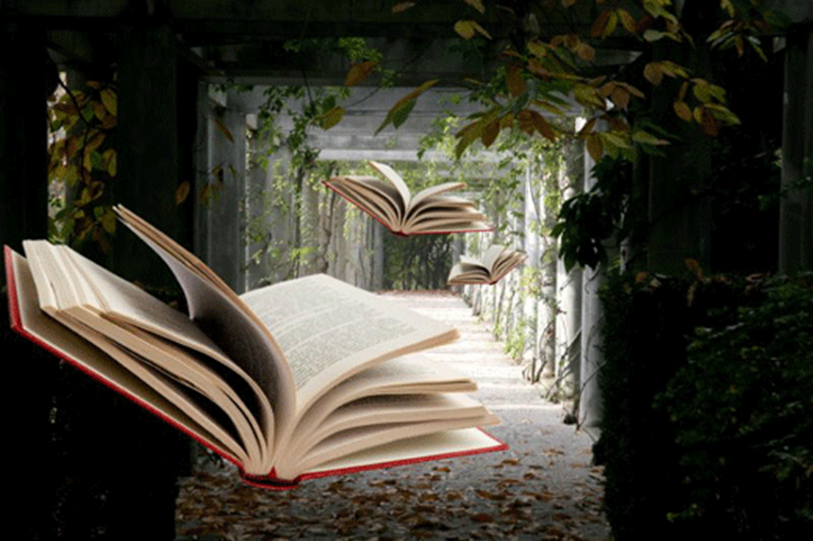 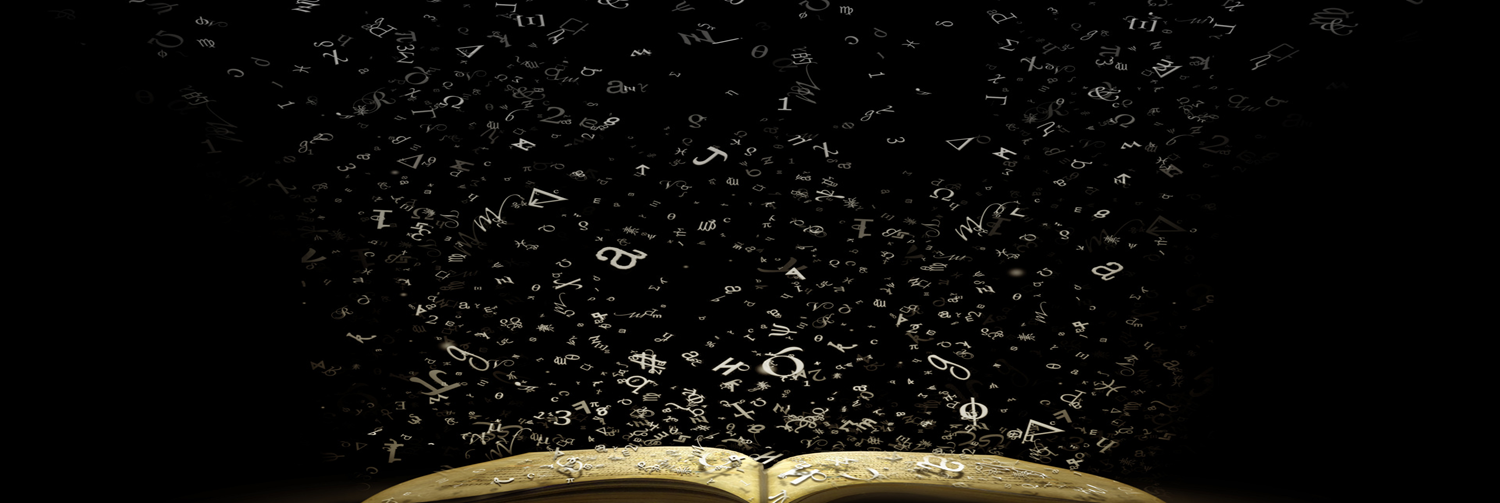 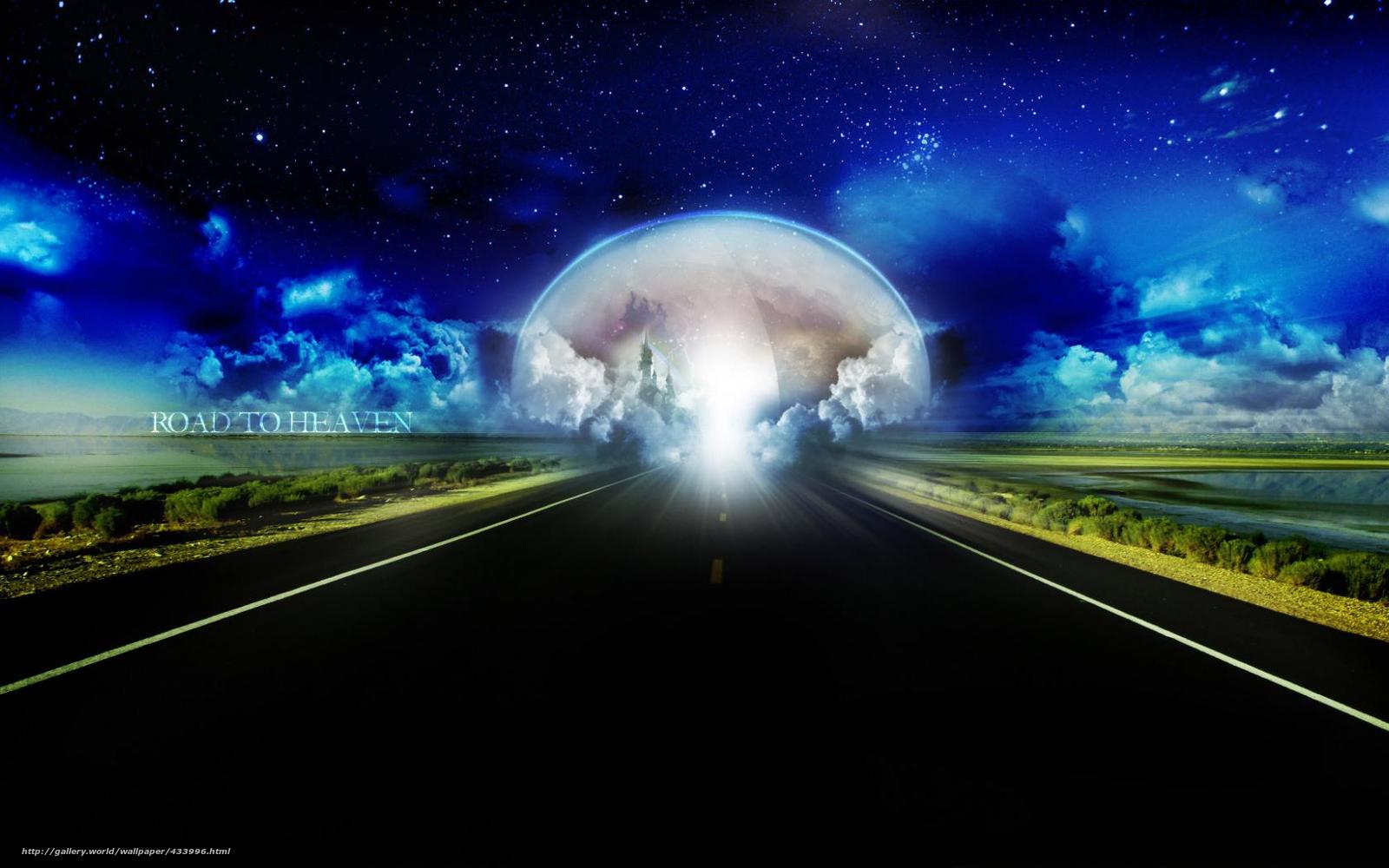 Дозволь собі поринути
 у світ українського 
фентезі!